CSE 121 – Lesson 19
Miya Natsuhara
Spring 2023
Music: 121 23sp Lecture Vibes 🌸
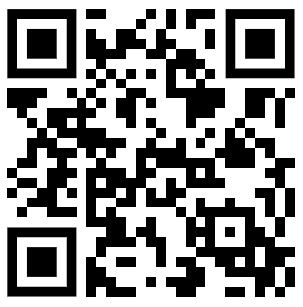 TAs: 





Jasmine
Shananda
Vidhi
Larry
Jacqueline
Afifah
Atharva
Julia
Anju
Lydia
Jonus
Hugh
Mia
Archit
Grace
Kailye
Joshua
James
Justin
Aishah
Claire
Lydia
Kai
sli.do #cse121
Announcements, Reminders
Gumball (& friends) Visit on Monday, June 5 1:00pm-3:00pm
Final Exam: Thursday, June 8 2:30pm-4:20pm
Bob Bandes TA Award Nominations Open!
Course Evaluations open now, and close Sunday June 4 at 11:59pm
Currently at about 16% response rate!  
Resubmission Cycle 7 is our last resubmission cycle and will close on Thursday, June 8 at 11:59pm
Minimum Grade Estimator
Lesson 19 - Spring 2023
2
You did it!!
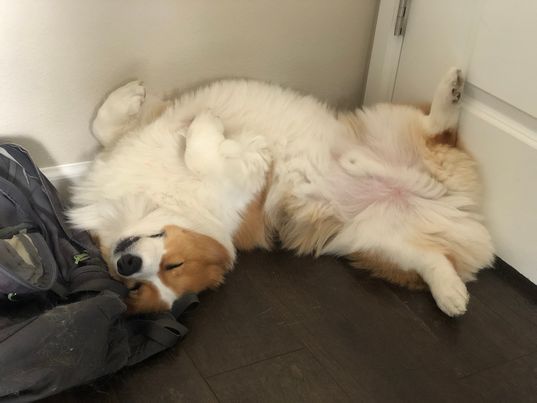 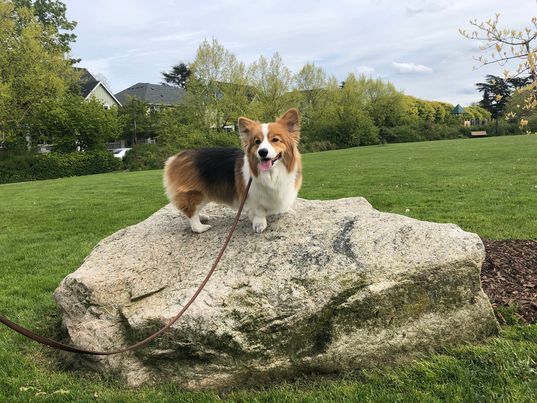 Lesson 19 - Spring 2023
3
Learning Objectives
or, “What did I learn in this class?”

Computational Thinking Create an algorithm to solve a given problem and express that algorithm in a structured way (e.g. pseudocode)
Comprehension Trace and predict the behavior of programs and systems
Code Writing Write functionally correct Java programs that meet a provided specification using control structures, primitive data types, and basic data abstractions
Communication Clearly and effectively describe the behavior of a given code snippet
Debugging Identify errors in a method’s behavior & implement fixes for identified errors
Decomposition Solve problems by breaking them into subproblems and recombining the solutions using techniques such as methods
Ethics/Impact Describe ethical and sociotechnical issues related to software and technology and explain how their choices as programmers can impact those issues
Wrap-Up – Winter 2023
4
(Optional) Quines
A quine is a computer program which takes no input and produces a copy of its own source code as its only output.
Lesson 19 - Spring 2023
5
public class Quine {
  public static void main(String[] args){
    char q = 34;      // Quotation mark character
    String[] l = {    // Array of source code
    "public class Quine",
    "{",
    "  public static void main(String[] args)",
    "  {",
    "    char q = 34;      // Quotation mark character",
    "    String[] l = {    // Array of source code",
    "    ",
    "    };",
    "    for (int i = 0; i < 6; i++)           // Print opening code",
    "        System.out.println(l[i]);",
    "    for (int i = 0; i < l.length; i++)    // Print string array",
    "        System.out.println(l[6] + q + l[i] + q + ',');",
    "    for (int i = 7; i < l.length; i++)    // Print this code",
    "        System.out.println(l[i]);",
    "  }",
    "}",
    };
    for (int i = 0; i < 6; i++)           // Print opening code
        System.out.println(l[i]);
    for (int i = 0; i < l.length; i++)    // Print string array
        System.out.println(l[6] + q + l[i] + q + ',');
    for (int i = 7; i < l.length; i++)    // Print this code
        System.out.println(l[i]);
  }
}
(Optional) Quines
A quine in Java! 
You can understand all of the code constructs and syntax used here! 
(Even if you would never have written code like this yourself)
Lesson 19 - Spring 2023
6
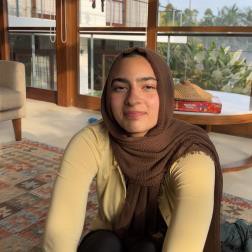 Thank your TAs!
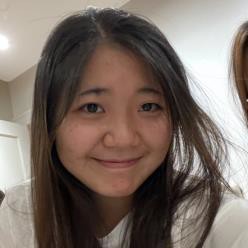 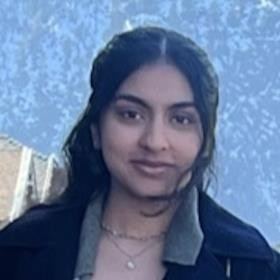 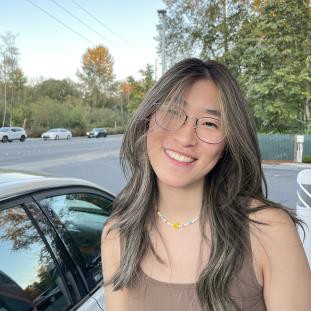 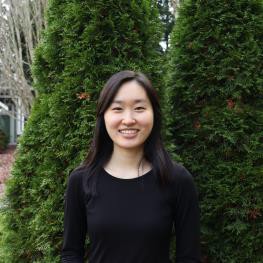 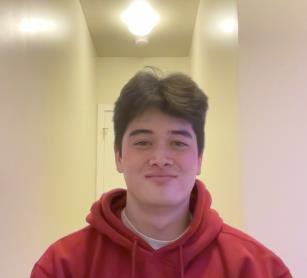 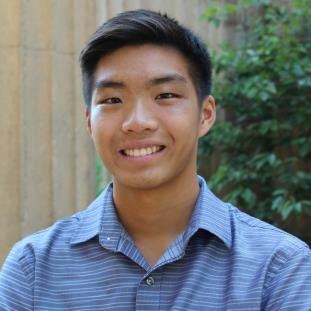 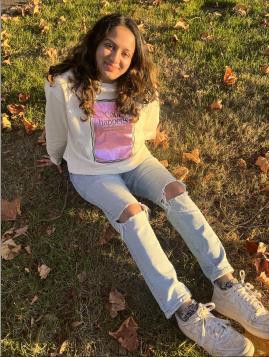 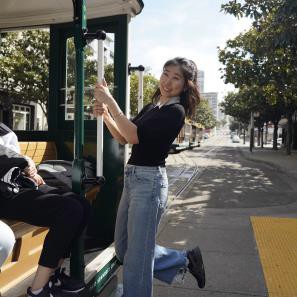 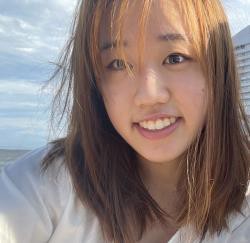 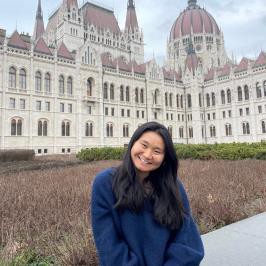 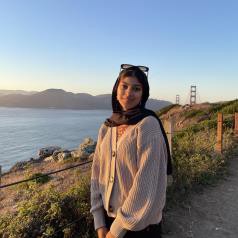 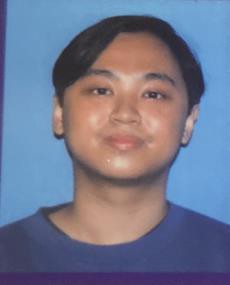 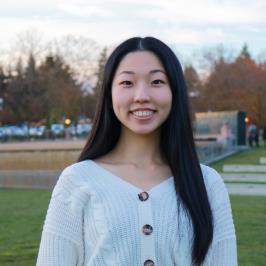 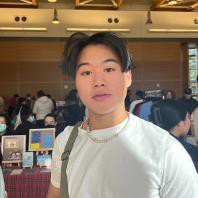 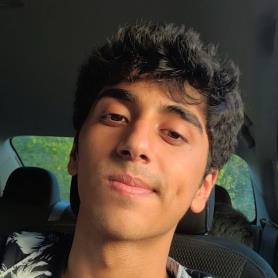 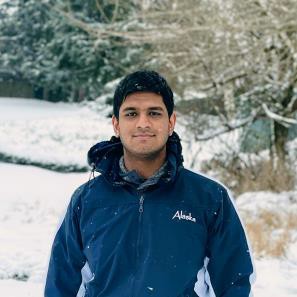 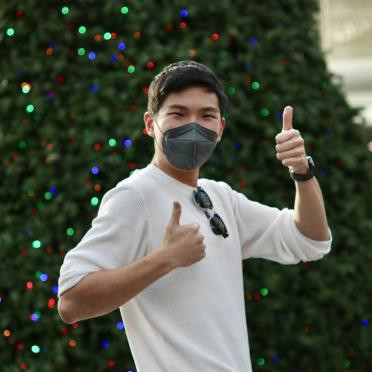 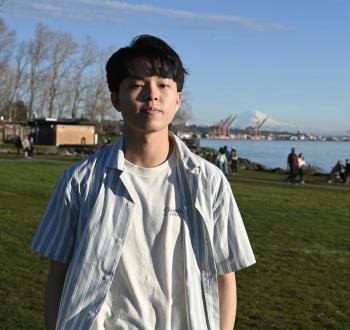 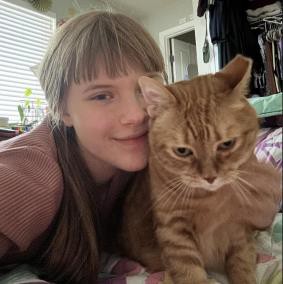 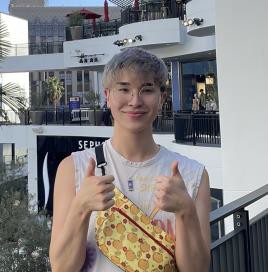 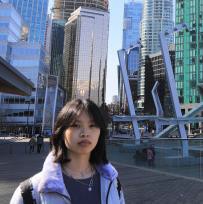 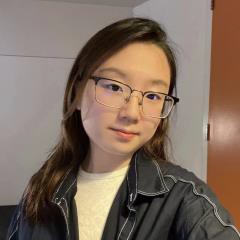 Lesson 0 -WSpinritnegr 22002233
5
Thank you!
This is still a very new course! We are always looking for feedback on how to improve the class for you and for future students! Thank you for your patience and understanding as we continue to improve these new assignments, resources, and examples. 
We really value your feedback! 
Let us know what is or isn't working for you! 
Something that went well in another course? Tell us about it! 

…Please fill out course evals by Sunday June 4 at 11:59pm to provide feedback about the course!
Lesson 0 - Spring 2023
8
Applications of CS
or “What can I do with what I learned?”
Detect and prevent toxicity online
Digitize basketball players
Help DHH people identify sounds
Figure out how to best distribute relief funds
Recognize disinformation online
Make movies
Improve digital collaboration
Fix Olympic badminton & Identintify cheating in chess
And so much more!
Wrap-Up – Winter 2023
9
Future Courses
or “What can I do next?”
Majors
Non-majors
Other tech-related majors: Informatics, ACMS, Electrical & Computer Engineering, …
See: https://www.cs.washington.edu/academics/ugrad/current-students and https://www.cs.washington.edu/academics/ugrad/nonmajor-options/nonmajor-courses
Wrap-Up – Winter 2023
10
Frequently Asked Questions
How can I get better at programming?
Practice!
How can I learn to X?
Search online, read books, look at examples :)
What should I work on next?
Anything you can think of! (Here are some ideas)
Beware: it’s hard to tell what’s easy and what’s hard.
Should I learn another language? Which one?
That depends–what do you want to do?
What’s the best programming language?
😠 (take CSE 341 or CSE 413)
Wrap-Up – Winter 2023
11
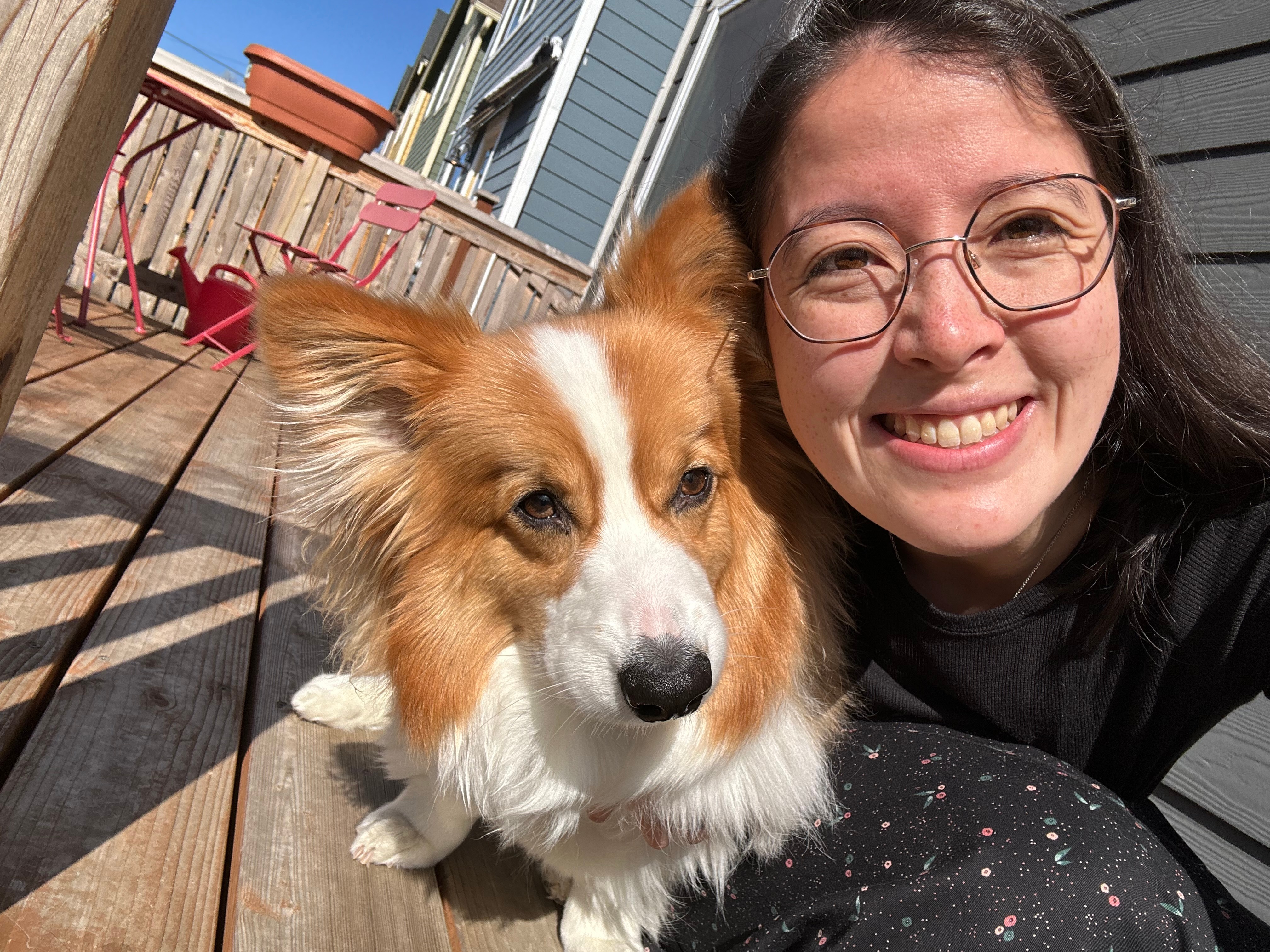 Thank you!
Ask Me (Almost) Anything!
Wrap-Up – Winter 2023
12